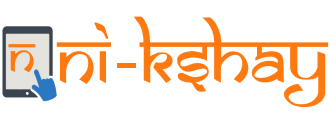 Module 5:Module 5:Staff Management
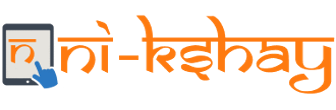 Overview on Staff Management Module
This module allows user to either “Add New staff”, “View & Edit staff details” and can also “Delete staff” depending upon the access assigned to the user
In addition, user can also assign patients to the staff for regular monitoring of patient treatment
Patients can be assigned to all staff except to “DBT Checker” and “DBT maker” staff logins
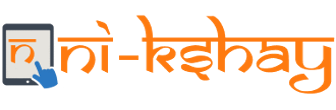 Add, View, Edit & Delete Staff Details…
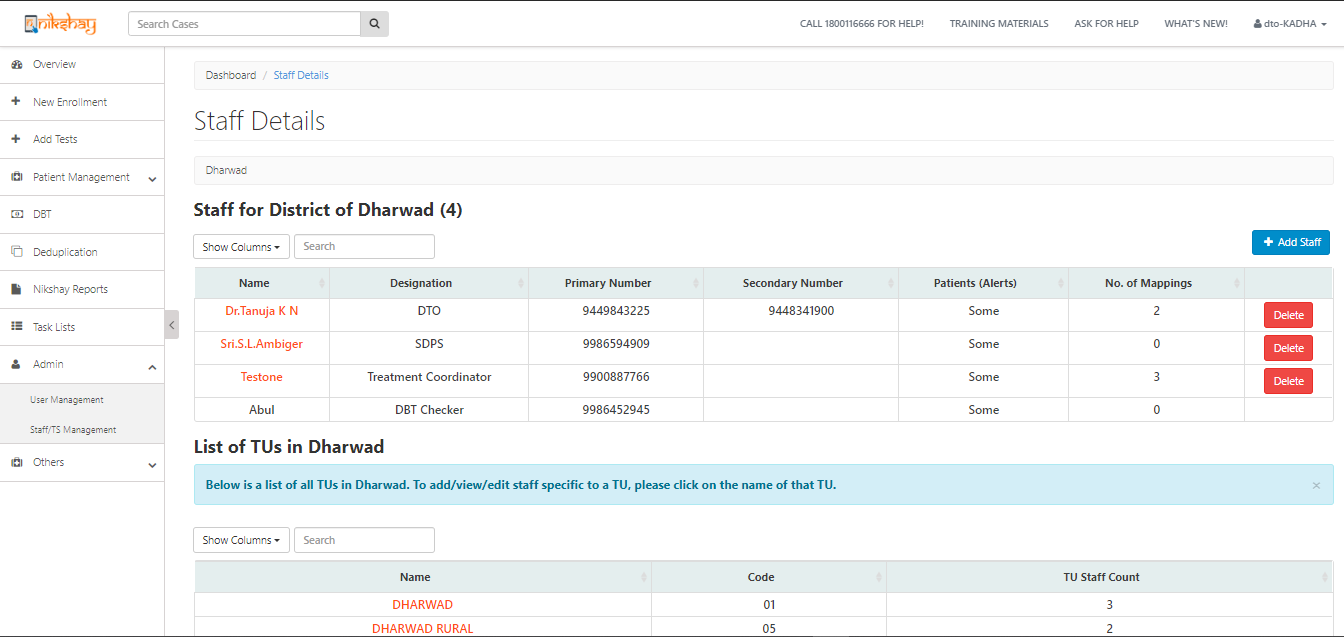 Can “Add”/ “View”/ “Delete” staff either at your or below your hierarchy
Overview of Staff at District Level
Overview of Staff at TU Level
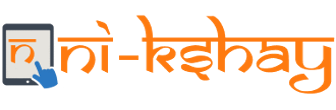 Manage Staff
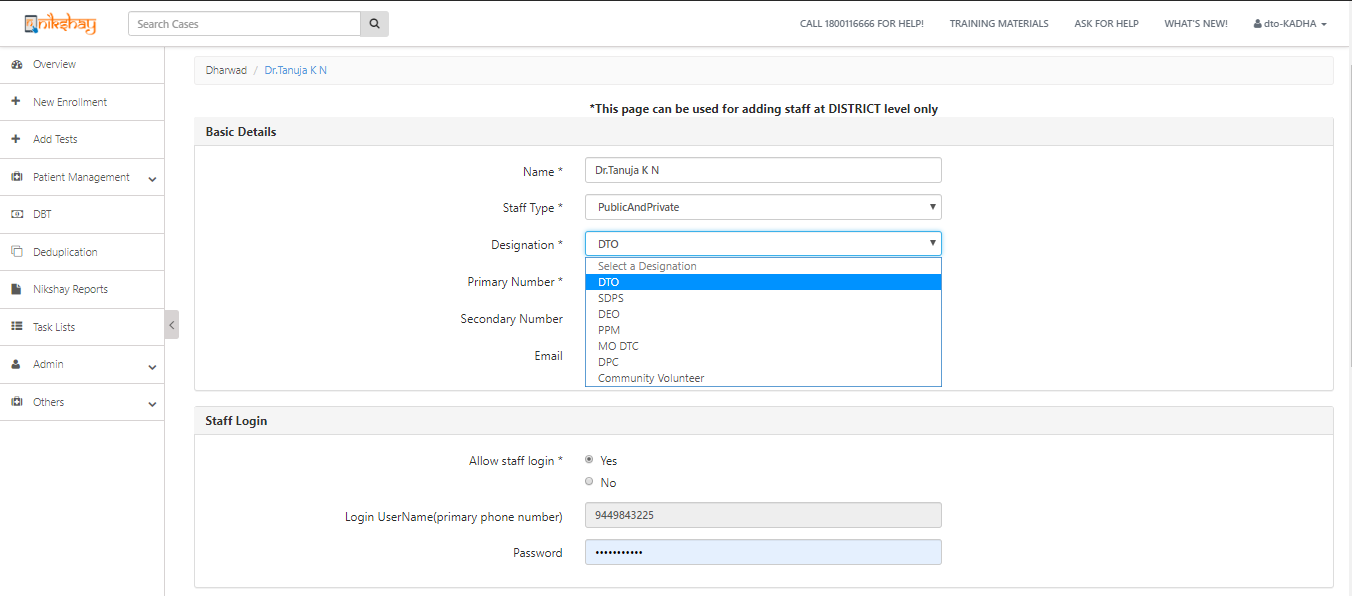 Use this feature to allow staff to login into Ni-kshay and access patients assigned to the staff
Username will be defaulted to primary phone number
Enter Password
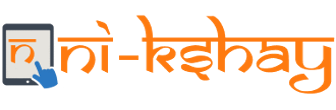 Add, View, Edit & Delete Staff Details…
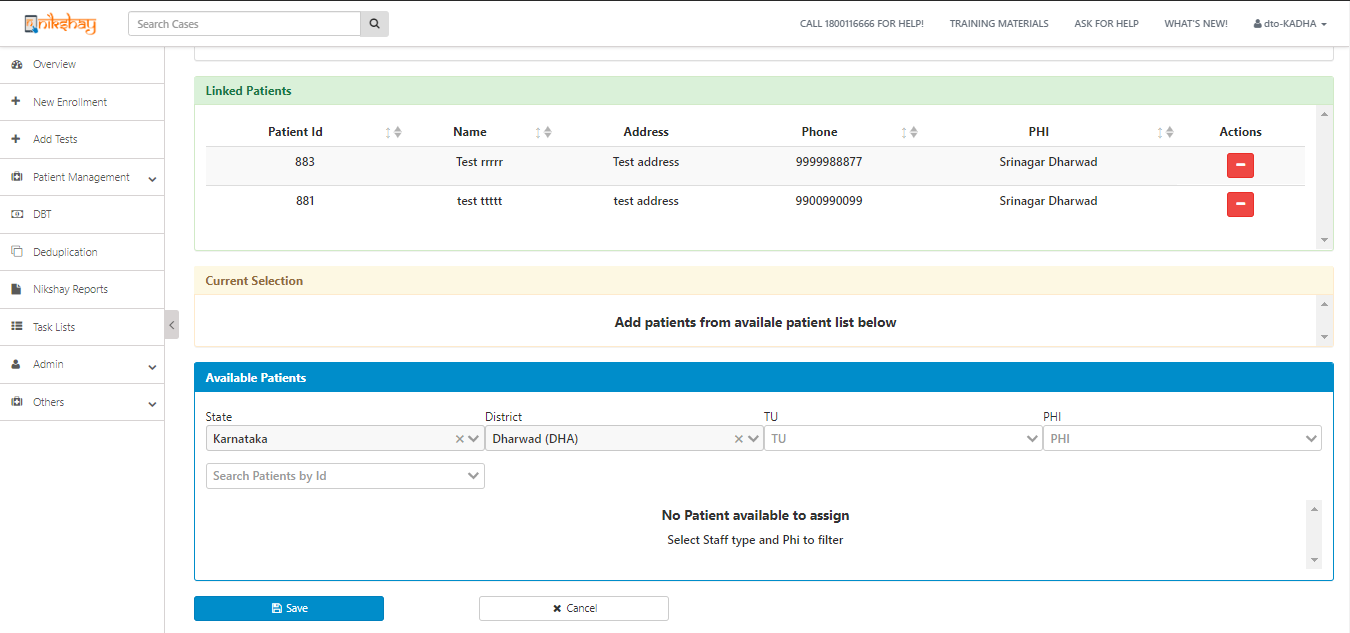 Shows the list of all patients that are linked to the staff
Can assign more patients if required by using the search filter
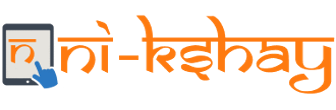 Assigning staff from Patient page
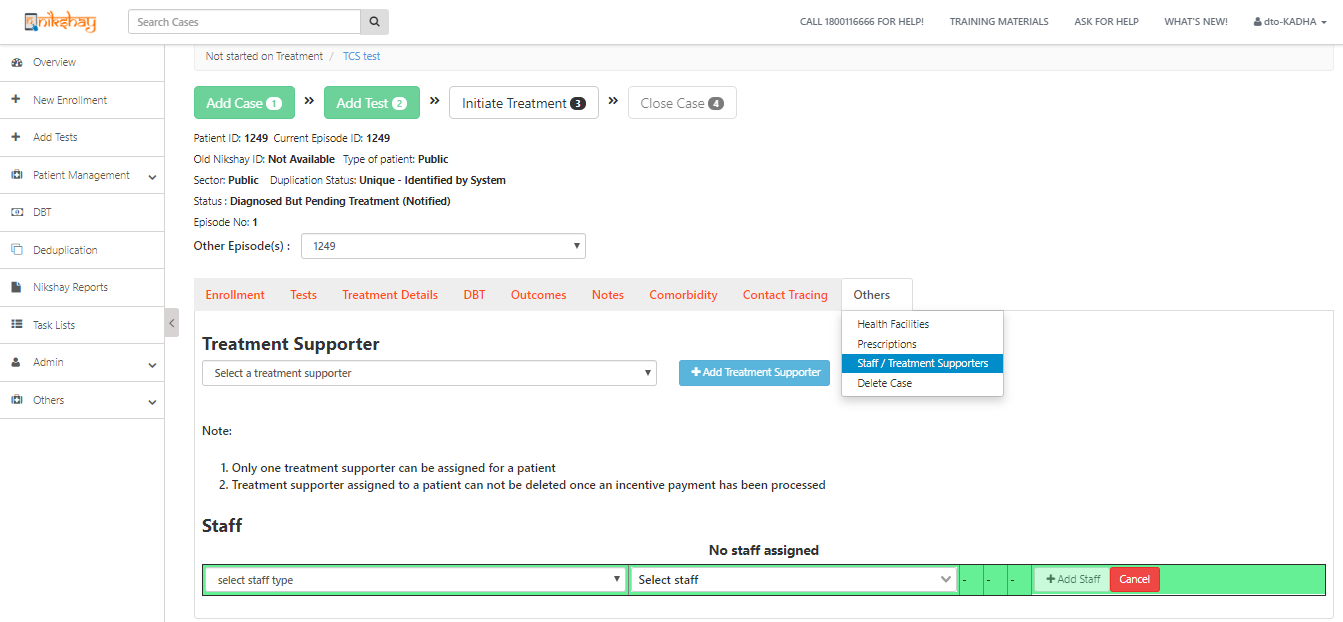 Can assign Multiple staff to same patient
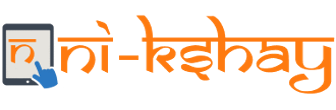 Creating DBT Checker for Processing DBT
Only State can create DBT Checker for District
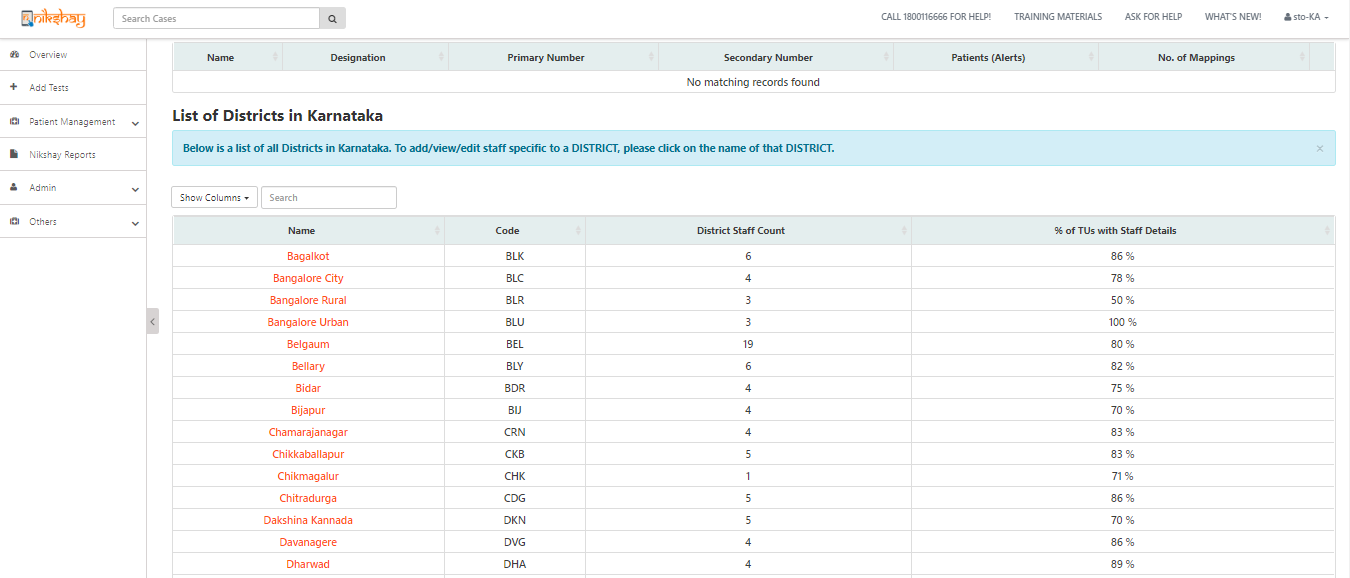 Click on the District Name to proceed with the creation of DBT Checker
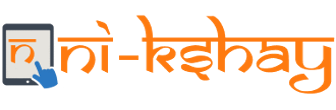 Creating DBT Checker for Processing DBT…
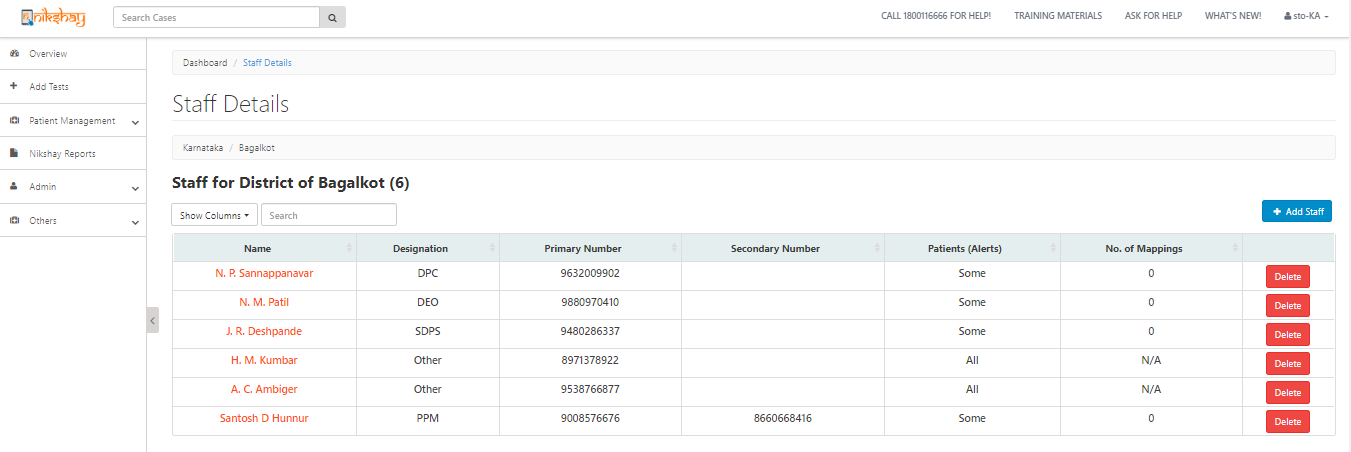 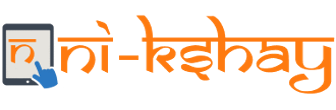 Creating DBT Checker for Processing DBT…
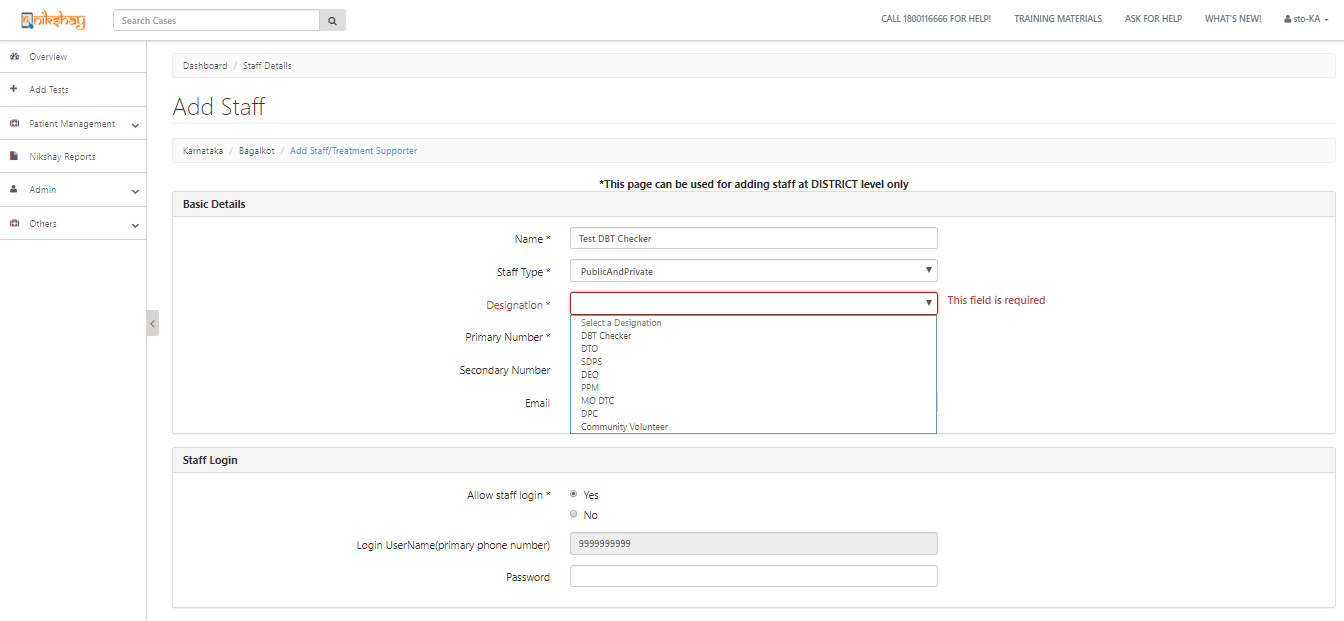 Enter Primary Phone Number, which will be defaulted to username
Enter Password
Click on Save to Proceed
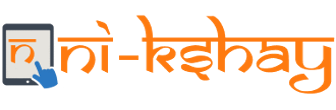 Creating DBT Checker for Processing DBT…
After submitting, 2 OTPs will be sent
1st OTP to “DBT Checker” Primary Phone Number
2nd OTP to default facility login primary phone number i.e Primary phone number of the login from where DBT checker is being created
On submission of both these OTPs, then DBT Checker Staff Logins will be created
Thereafter, DBT Checker registered phone number will receive an sms with login credentials
After login using the credential, another OTP will be sent to the registered phone number of DBT Checker.
User then has to enter the OTP and reset the password to proceed.
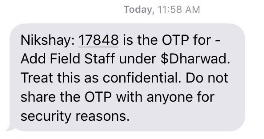 OTP SMS Tempelate
Login Credential SMS
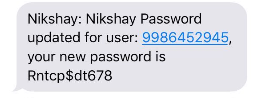 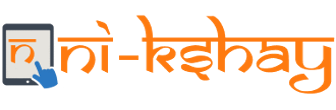 Creating DBT Checker for Processing DBT…
After completing the login process, following activities can be performed from this login
DBT Processing
Beneficiary Approval
Private Sector: 
First time approval for all private health facilities whose bank details are entered in Ni-kshay
Patients: 
Approving / Rejecting the beneficiaries, where any edit has been made in validated beneficiaries
Can view the Old and New Bank account details entered for a beneficiaries
Can only view patient details via DBT Page
Cannot edit any patient details
Cannot edit the bank details of a patient
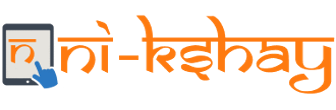 Creating DBT Checker for Processing DBT…
Access to “Beneficiary approval” will only be available from DBT Checker Staff Logins
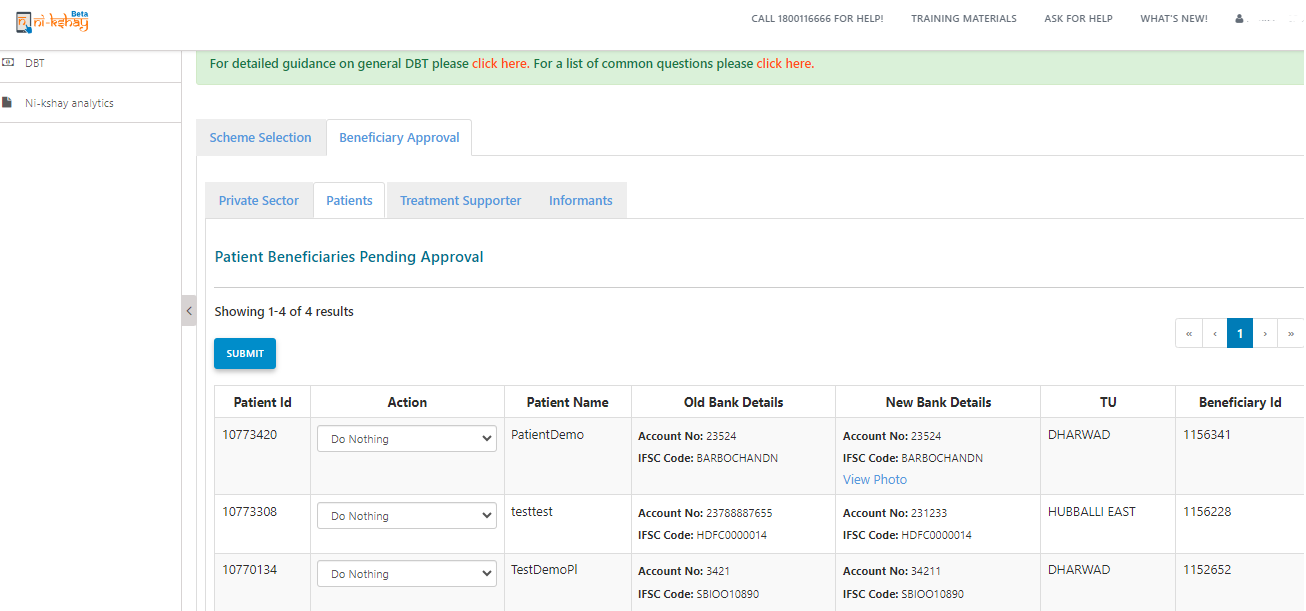 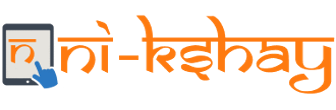 Process of Reset Password for  DBT Checker ID
Login with STO ID>>Go To Staff Management Page
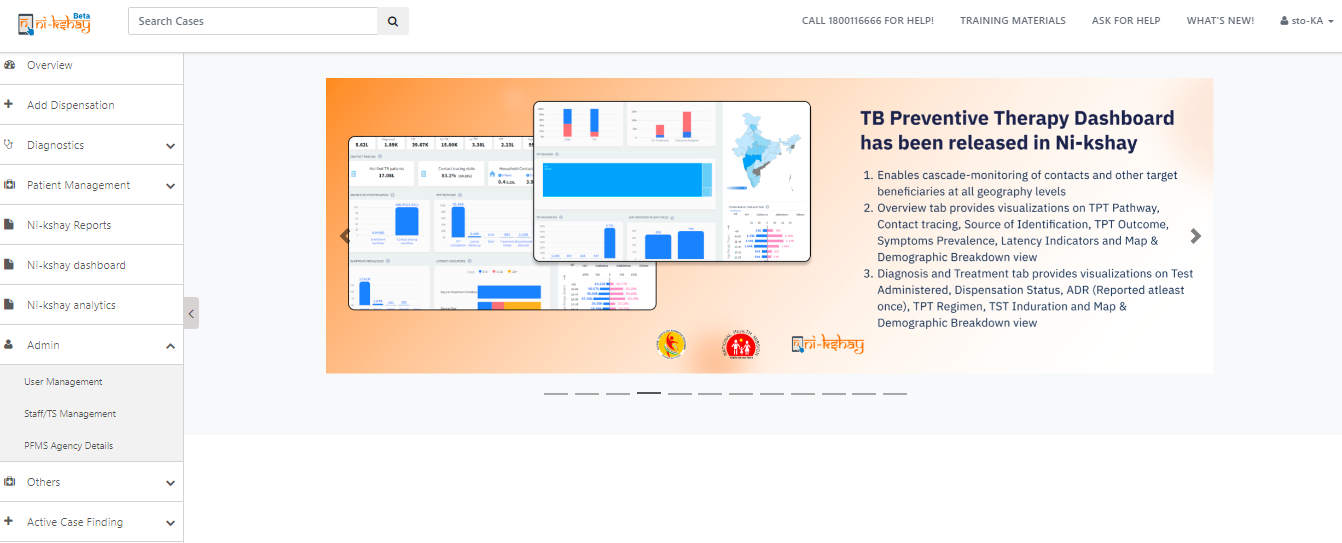 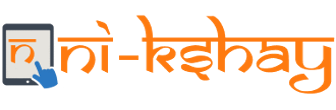 Process of Reset Password for  DBT Checker ID
Select District
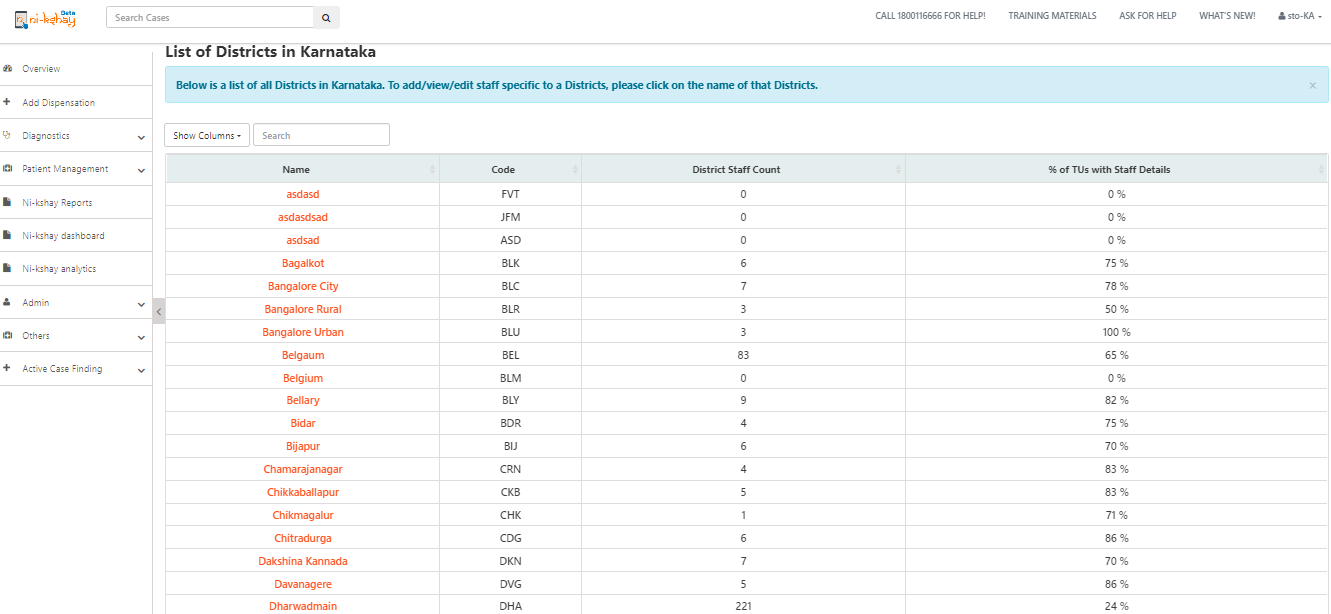 Click on Hyperlink of District name
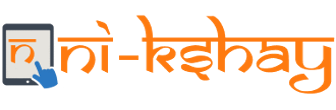 Process of Reset Password for  DBT Checker ID
Select District >> Select DBT checker>> Click on Reset Password
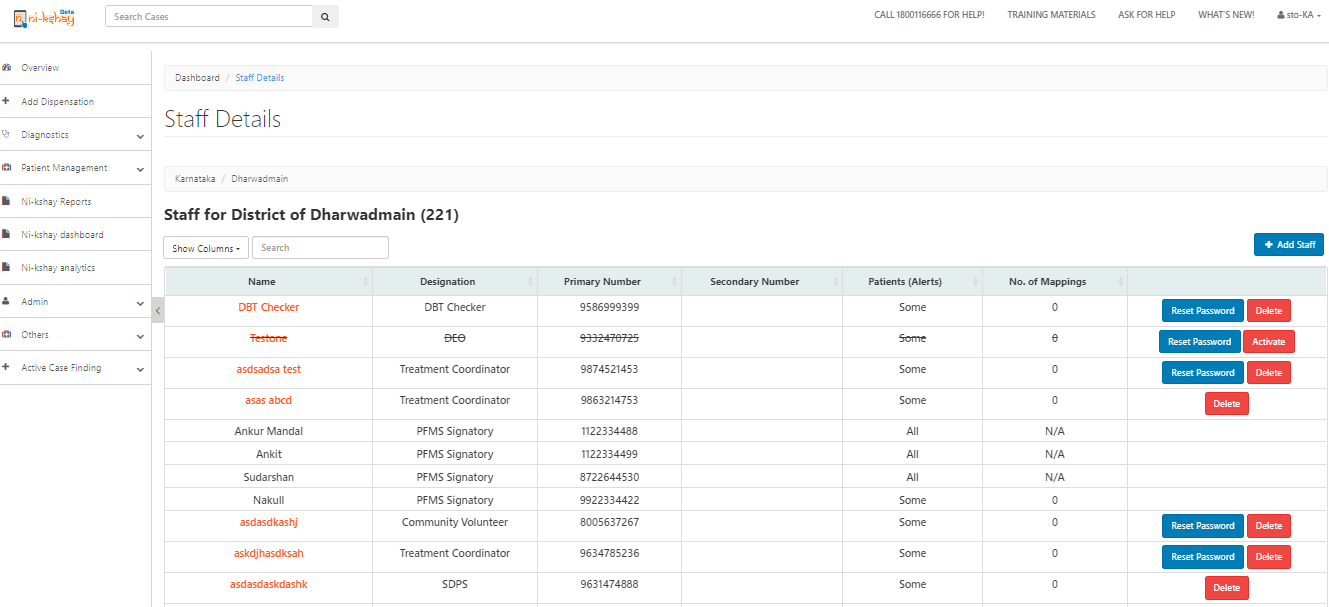 Click on Reset Password
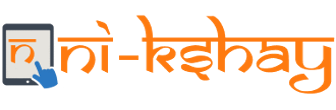 Process of Reset Password for  DBT Checker ID
Select District >> Select DBT checker>> Click on Reset Password>> Reset Successfully
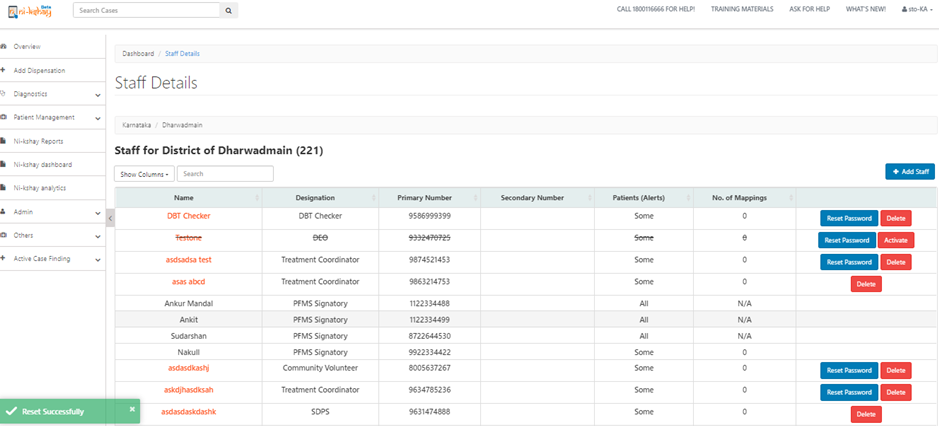 Wait for confirmation message
Note
New Password sent on DBT checker mobile number and use that password for login
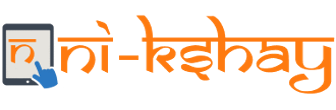 Process of Reset Password for  DBT Checker ID
Re-login again on Ni-kshay >> Enter ID>> Enter Password (Received on DBT checker mobile number)
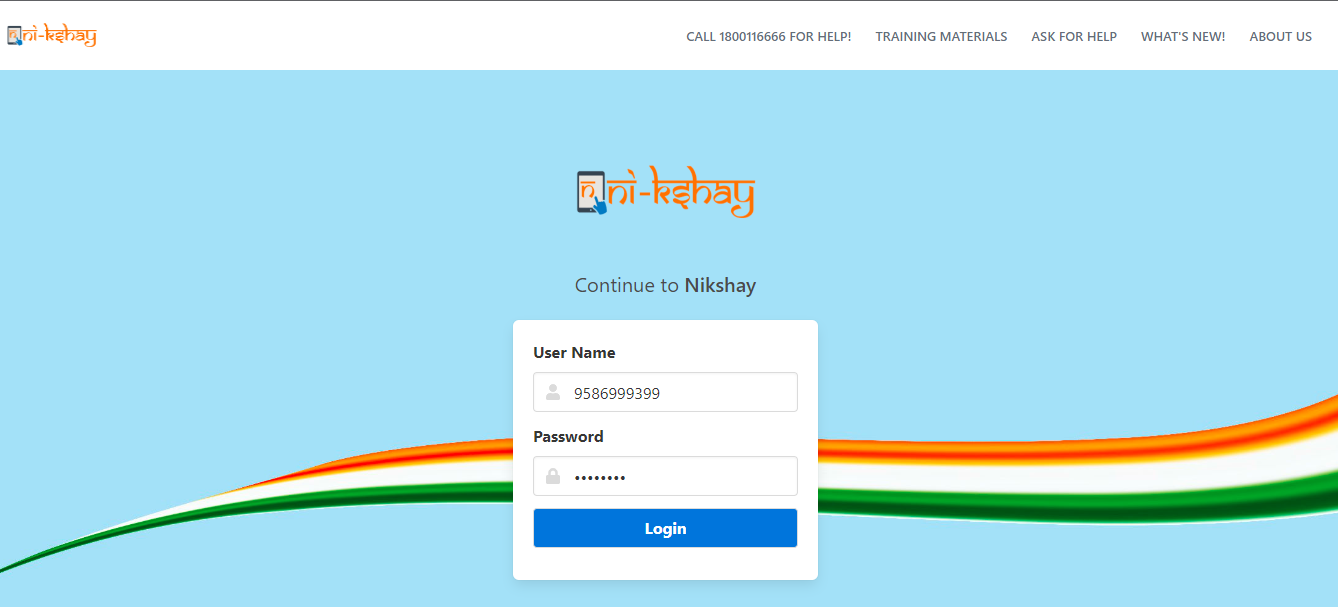 Enter DBT checker ID/Mobile number
Enter Password which is received on Primary mobile number
Click on Login
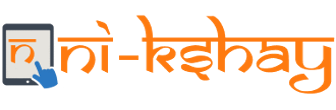 Process of Reset Password for  DBT Checker ID
Enter Old Password >> Enter New Password >> Re-Enter Password >> Click on Reset Password
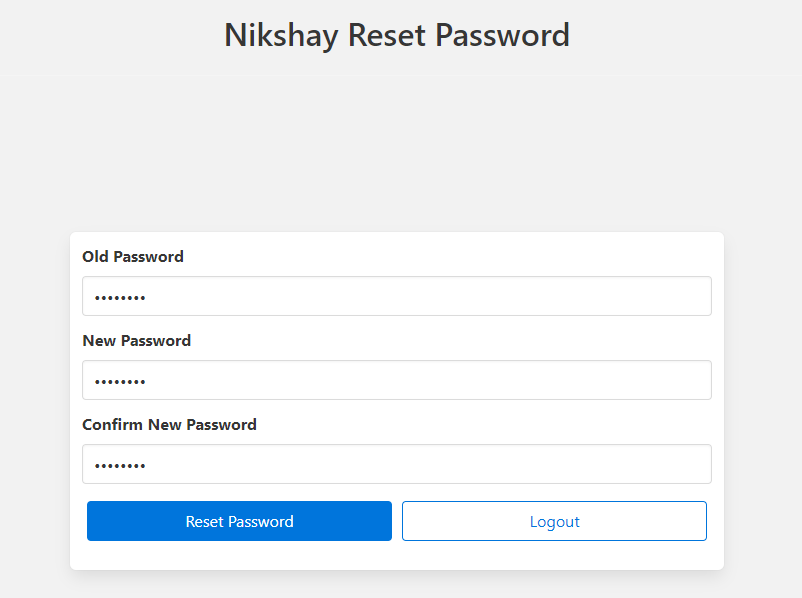 Enter old password means which is received on registered mobile number
Enter Strong New password
Re-Enter New password
Click on Reset Password
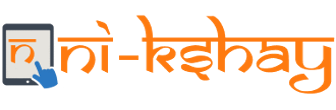 Process of Reset Password for  DBT Checker ID
Now Password reset Process successfully done for DBT Checker ID
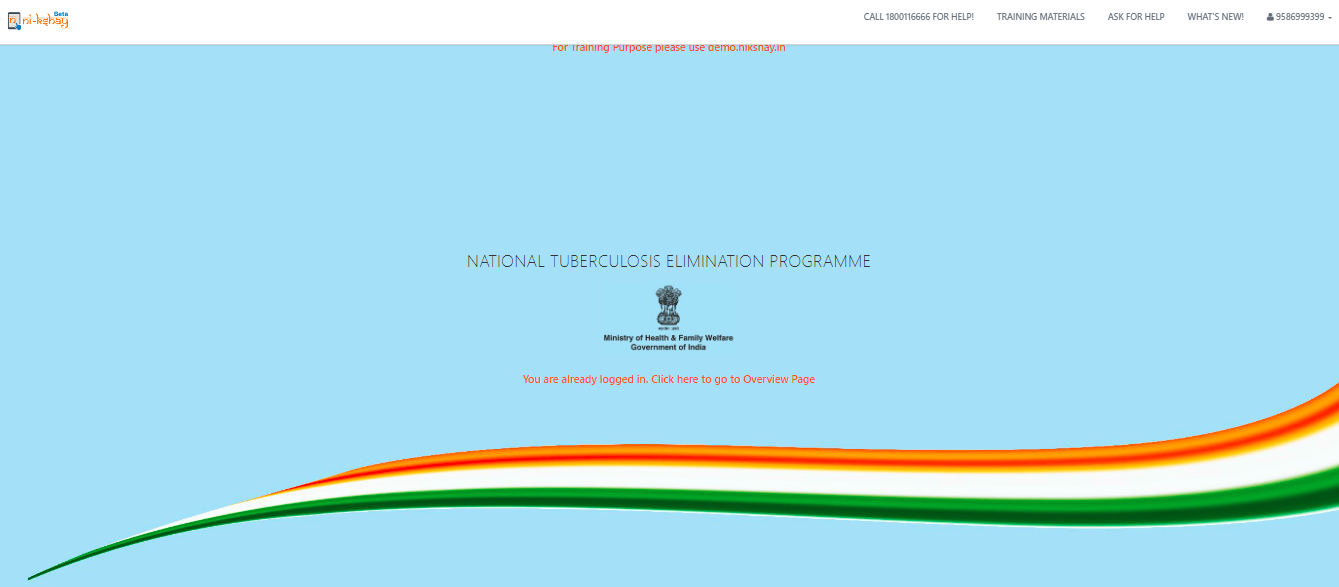 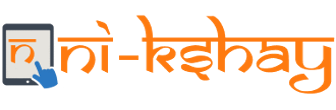 Process of Reset Password for  DBT Maker ID
Login with DTO ID>>Go To Staff Management Page
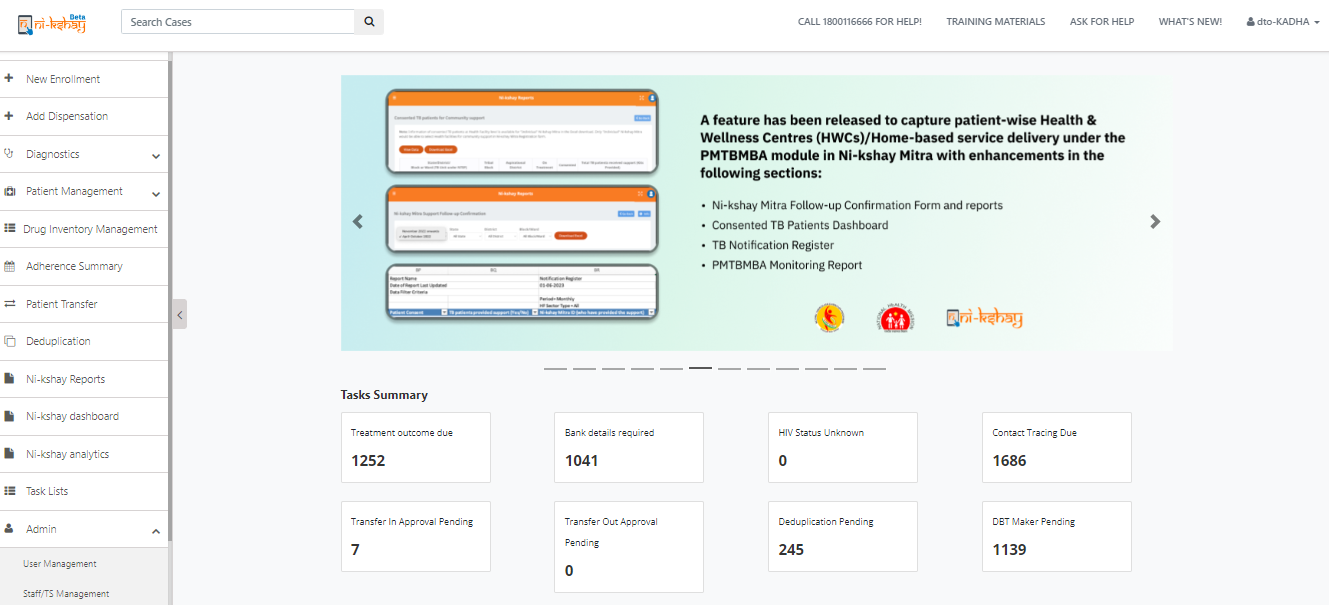 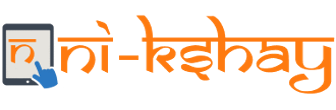 Process of Reset Password for  DBT Maker ID
Login with DTO ID>>Go To Staff Management Page>> Select District
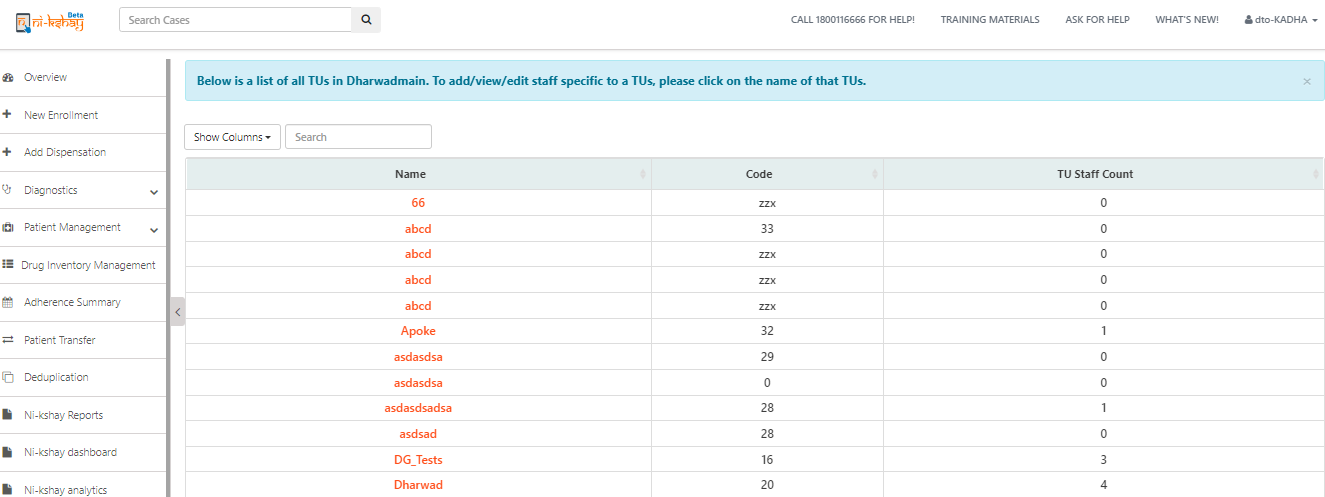 Click on Hyperlink of TU name
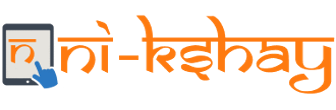 Process of Reset Password for  DBT Maker ID
Select District >> Select DBT Maker >> Click on Reset Password
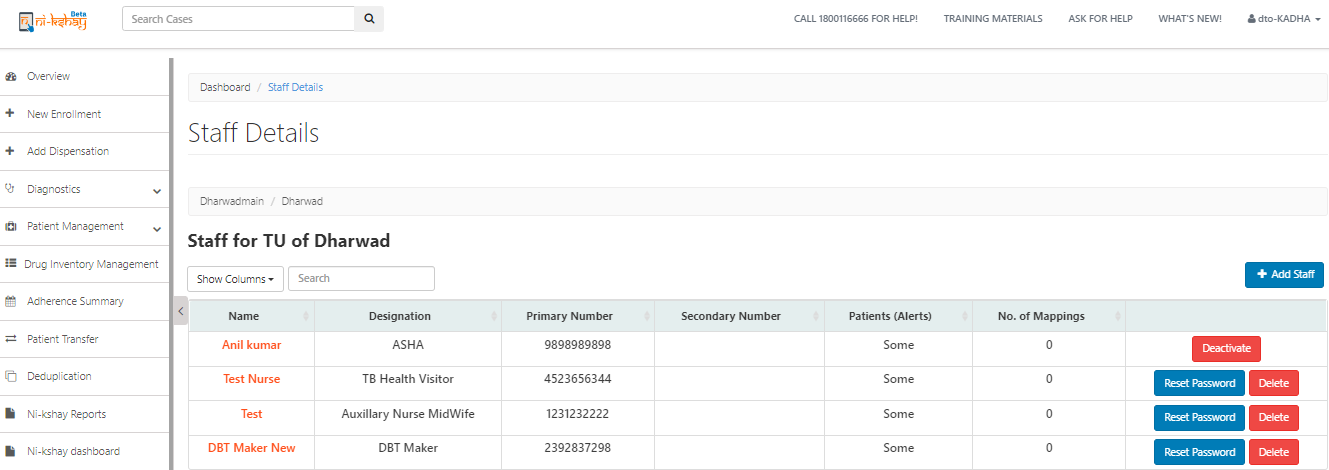 Click on Reset Password
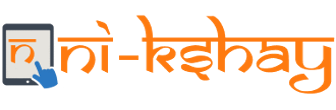 Process of Reset Password for  DBT Maker ID
Select District >> Select DBT Maker >> Click on Reset Password
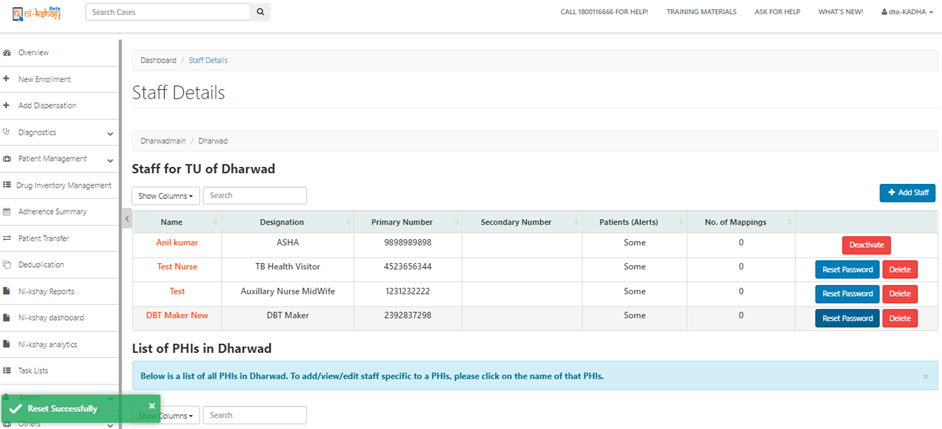 Wait for confirmation message
Note
New Password sent on DBT checker mobile number and use that password for login
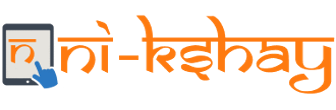 Process of Reset Password for  DBT Maker ID
Re-login again on Ni-kshay >> Enter ID>> Enter Password (Received on DBT Maker mobile number)
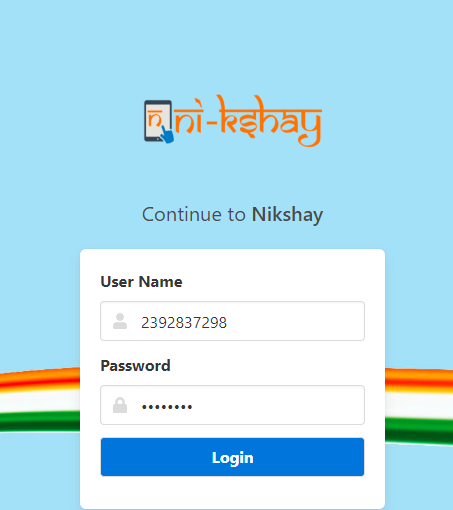 Enter DBT Maker ID/Mobile number
Enter Password which is received on Primary mobile number
Click on Login
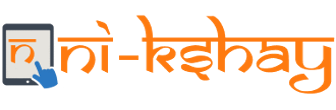 Process of Reset Password for  DBT Maker ID
Enter Old Password >> Enter New Password >> Re-Enter Password >> Click on Reset Password
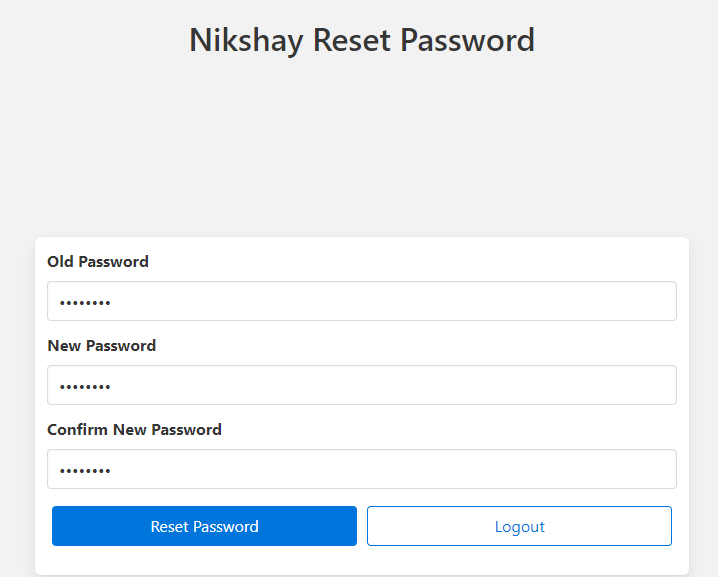 Enter old password means which is received on DBT Maker mobile number
Enter Strong New password
Re-Enter Strong New password
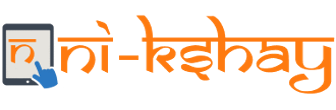 Process of Reset Password for  DBT Maker ID
Now Password reset Process successfully done for DBT Maker ID
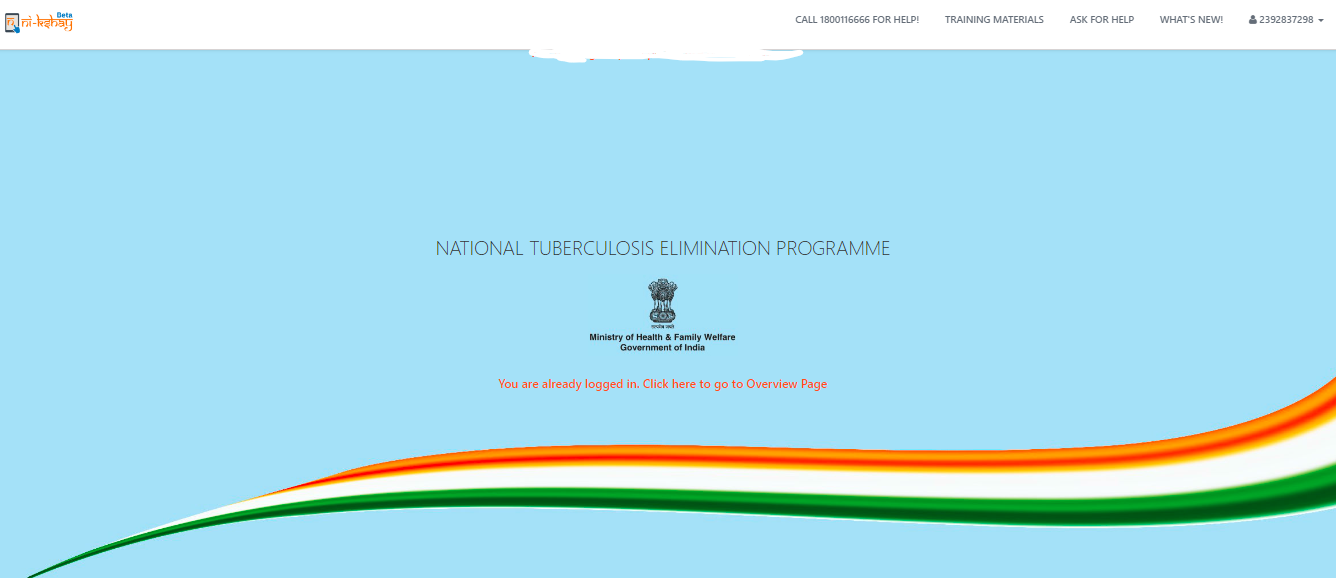 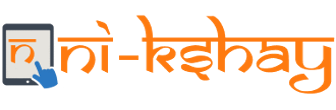 Note
Similarly, DTO Facility Logins can create DBT Maker at TU Level
While creating DBT Maker or DBT Checker, 2 OTPs will be sent
One OTP for validating the primary phone number of DBT Maker & DBT Checker
Second OTP to the registered primary phone number of STO (while creating DBT Checker) or DTO (While creating DBT Maker)
An sms will be sent to the registered primary phone number of “DBT Maker” and “DBT Checker” texting that “You have been registered as "DBT Maker/ Checker" and your username is ABC & password is 789 and please reset your password“.
After login using the credential, the user has to reset the password with OTP being sent to the registered primary phone number of DBT Maker & DBT Checker
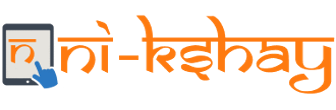 Note
Staff Phone number once entered & validated in Nikshay, cannot be re-entered again
Any edit in the Primary Phone Number of DBT Checker & DBT Maker will require an OTP validation with next higher official. Please note that OTP for validation will be sent to State & District Facility Logins Primary Phone number
Edits in bank details of patients is available from all other logins apart from “DBT Maker” and “DBT Checker”
No “Patient” and “Treatment Supporter” can be assigned from “DBT Maker” and “DBT Checker” staff logins.
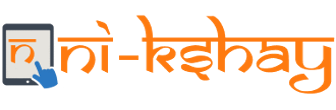 Staff List
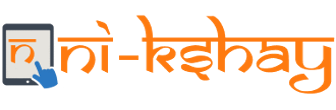 Staff List
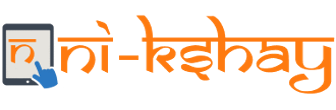 Staff List
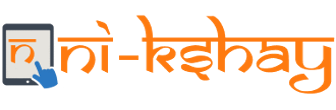 Staff List
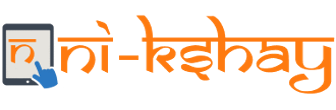 Family Caregiver
Ni-kshay will enable health staff to enroll a family caregiver and tag linked patients to them. While the enrollment of family caregiver is accessible through the Staff/TS Management Module, tagging patients is accessible either through Staff/TS Management Module or through the ‘Staff/TS/Family Caregiver' tab in the patient management module.
Family Caregivers will be allowed to be added in TU and PHI Logins
You can refer below link for training deck of Family Caregiver
https://nikshay.zendesk.com/hc/en-us/articles/16792342874777-Family-Caregiver
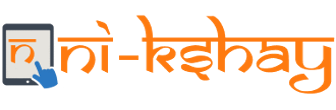 Thank  You